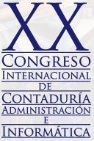 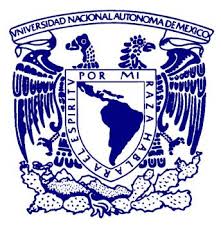 La División de Investigación de la Facultad de Contaduría y Administración de la Universidad Nacional Autónoma de México, la Asociación Nacional de Facultades y Escuelas de Contaduría y Administración y la Asociación Latinoamericana de Facultades y Escuelas de Contaduría y Administración

Convocan al
XX Congreso Internacional de
Contaduría, Administración e Informática

Ciudad Universitaria, México, D. F.
Octubre 7, 8 y 9 de 2015
I. Objetivo
Difundir resultados de investigación teórica y práctica en las disciplinas de la contaduría, la administración y la informática administrativa, así como promover el diálogo académico entre investigadores de dichas disciplinas.

II. Áreas de investigación
Administración de la micro, pequeña y mediana empresa
Administración de la tecnología
Administración de recursos humanos
Auditoría
Contabilidad
Contribuciones
Costos
Educación en contaduría, administración e informática
Emprendimiento social
Entorno de las organizaciones
Estudios de género en las organizaciones 2
Ética y organizaciones
Finanzas
Informática administrativa
Mercadotecnia
Operaciones
Teoría de la administración y Teoría de la organización

Para mayores informes consultar los siguientes link:
Archivo PDF Tríptico:  Congreso UNAM ENERO 2015
Archivo PDF Convocatoria: Convocatoria XX Congreso Internacional UNAM 2015
Página Web: http://congreso.investiga.fca.unam.mx/es/index.php